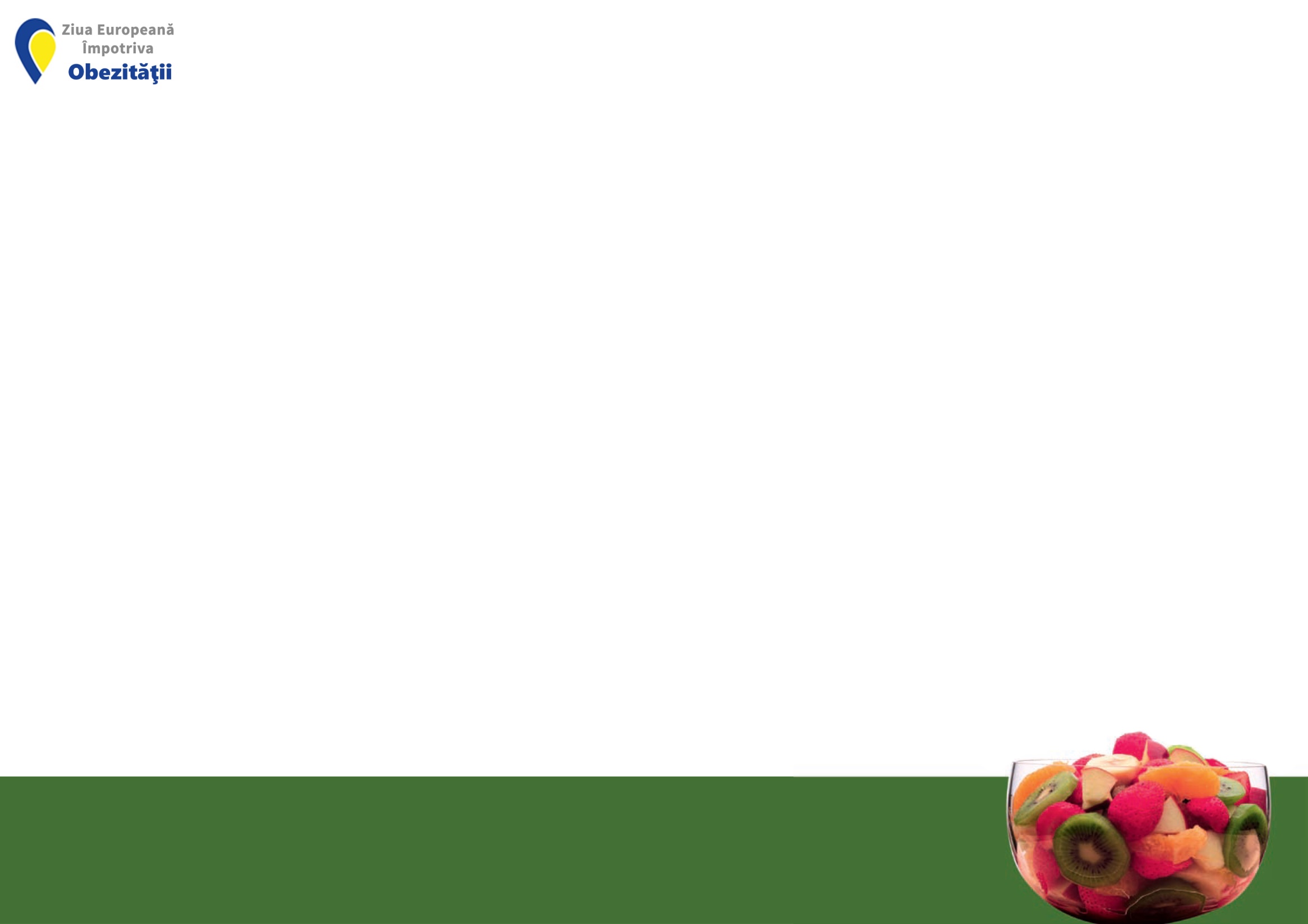 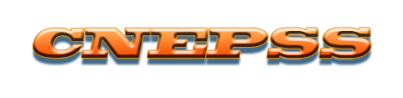 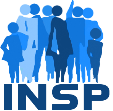 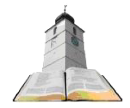 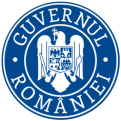 Centrul Național de 
Evaluare și Promovare a Stării de Sănătate
Centrul Regional de 
Sănătate Publică Sibiu
Institutul Național de 
 Sănătate Publică
Ministerul Sănătății
ZIUA EUROPEANĂ 
ÎMPOTRIVA OBEZITĂŢIIZEIO20.05.2017
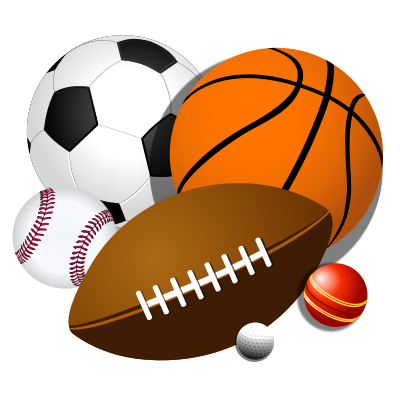 Importanța ZEIO
ZEIO 2017 subliniază necesitatea ca obezitatea să fie recunoscută pe scară mai largă de către Uniunea Europeană și de către guvernele statelor membre ca o boală cronică și să atragă atenția asupra beneficiilor pe care acest lucru le va aduce atât persoanelor fizice, cât și sistemelor de sănătate.

Obezitatea este recunoscută ca o boală cronică ce necesită o gestionare pe termen lung de către organizațiile de sănătate, cum ar fi: OMS, Organizația pentru Cooperare Economică și Dezvoltare (OECD), Asociața Medicală Americană (AMA) și Asociația Medicală Canadiană (CMA).
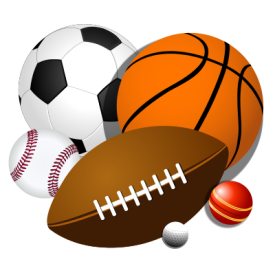 Importanța ZEIO - continuare
ZEIO este o ocazie importantă de a sensibiliza oamenii cu privire la obezitate.

Recunoașterea obezității ca boală cronică de către statele membre din Europa va avea ca rezultat un mai mare acces la îngrijire și tratament pentru cei care sunt supraponderali sau obezi.

În același timp, campania sprijină inițiativele mai largi ale Asociației Europene de Studiu a Obezității EASO și ale asociațiilor naționale și centrelor colaboratoare, de încurajare a cetățenilor europeni supraponderali sau obezi de a face modificările necesare pentru a gestiona greutatea lor și de a-și îmbunătăți starea generală de sănătate și calitatea vieții.
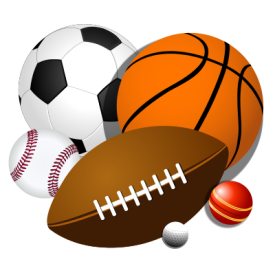 Informaţii pentru specialiştii din domeniul sănătăţii
Supragreutatea și obezitatea sunt definite ca acumularea anormală sau excesivă a grăsimii, ceea ce poate afecta sănătatea individului. 

Indicele masei corporale (IMC) este raportul dintre greutate și înălțime și se folosește pentru clasificarea supragreutății și obezității la adult.
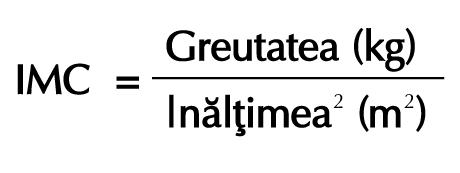 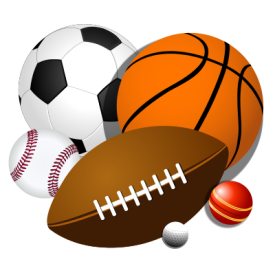 Informaţii pentru specialiştii din domeniul sănătăţii
Definiția OMS:
 IMC mai mare sau egal cu 25 reprezintă supragreutate
 IMC mai mare sau egal cu 30 reprezintă obezitate

IMC oferă  cel mai util instrument de măsurare a supragreutății și obezității la adulți și este același pentru ambele sexe și pentru toate vârstele la adulți.
Oricum, IMC este un indicator aproximativ, întrucât poate să nu corespundă aceluiași grad de obezitate la diferiți indivizi. 
În cazul copiilor, se folosesc curbele percentilice pentru a stabili prezența și gradul obezității, disponibile pe site-ul: http://www.cdc.gov/growthcharts
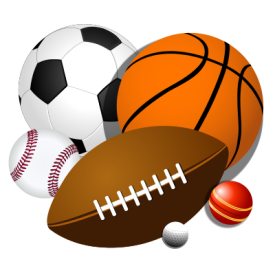 Informaţii pentru specialiştii din domeniul sănătăţii
Pentru a combate epidemia de obezitate, această afecțiune trebuie tratată la fel de serios ca și alte boli, cum ar fi boala cardiacă sau cancerul. În lipsa unor măsuri drastice de prevenție și tratament, în 2025 peste 50% din populația lumii va fi obeză.
In decembrie 2014, Curtea Europeană a decis că obezitatea poate fi o dizabilitate dacă afectează sănătatea pe termen lung.
Cadrele medicale și furnizorii de asistență medicală joacă un rol absolut vital în a ajuta la depășirea epidemiei de obezitate din Europa.
O abordare eficientă pentru tratamentul obezității ar trebui să implice stabilirea unei colaborări bazate pe încredere între îngrijitor și pacient.
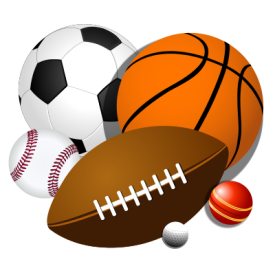 Informaţii pentru specialiştii din domeniul sănătăţii
Cauzele obezității variază de la factori genetici și endocrini, la factorii de mediu , cum ar fi stresul, dieta și locuri de muncă tot mai sedentare. Tratarea obezității ca boală cronică poate duce la economii semnificative de costuri pentru sistemele de sănătate
Obezitatea este un factor de risc important pentru o serie de boli cronice, inclusiv diabetul zaharat de tip 2, bolile cardiovasculare și anumite tipuri de cancer.     
Excesul de greutate si obezitatea sunt responsabile pentru aproximativ 80% din cazurile de diabet zaharat de tip 2, 35% din bolile cardiace ischemice și 55% dintre bolile hipertensive, în rândul adulților din Europa.
Riscul de a dezvolta mai mult de una dintre aceste comorbidități crește foarte mult atunci când IMC-ul este peste 35 kg/m².
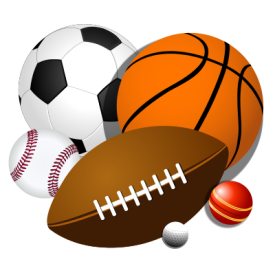 Informaţii pentru specialiştii din domeniul sănătăţii
Instruirea furnizorilor de servicii medicale este importantă pentru a trata obezitatea. Aceștia trebuie să abordeze prejudecățile legate de această afecțiune, precum și să elaboreze strategii de schimbare de comportament, iar pentru aceasta, cadrele medicale trebuie să posede capacitatea de a lucra în echipe multidisciplinare.

EASO are un portal de educație, care este o resursă pentru experții în domeniul tratamentului obezității și pentru furnizorii de servicii medicale. Portalul conține materiale didactice, inclusiv webcasturi și conținutul cursului standardizat. Deoarece este destinat profesioniștilor,  permisiunea de acces poate fi obținută prin e-mail: info@easo.org
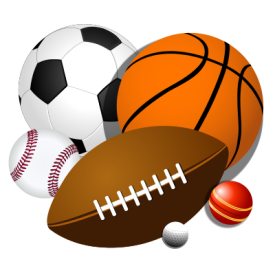 Informaţii pentru specialiştii din domeniul sănătăţii
Reducerea stigmatizării și discriminării poate îmbunătăți ratele de recuperare.

Pentru prevenirea obezității este necesară elaborarea de politici publice eficiente, creșterea nivelului de educație și conștientizare, dar în același timp cei care sunt deja obezi au nevoie de metode de îngrijire și tratament cât mai eficiente.

Programele multidisciplinare de management al obezității trebuie să coopteze specialiști, inclusiv psihologi, asistente medicale specializate, dieteticieni si fiziologi.
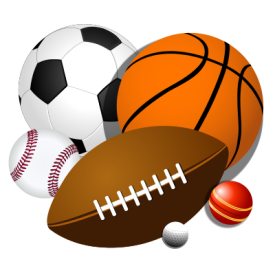